Родительское собрание.
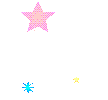 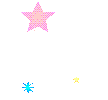 «Роль семьи и школы в формировании интереса к учению. Переход в 5 класс.»
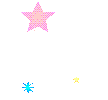 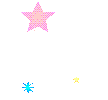 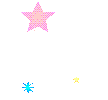 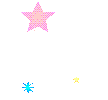 Дайте ребёнку радость умственного труда, радость успеха в учении.
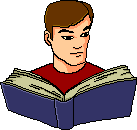 Проблемы преемственности при переходе из начальной школы в среднюю.
Со стороны учащихся:
Неспособность учеников справиться с возросшим по сравнению с начальной школой объёмом домашнего задания.
Неспособность адаптироваться к различным требованиям учителей – предметников.
Недостаток самостоятельной работы учащихся начальной школы.
Со стороны учителей – предметников:
Неполнота данных о выпускниках начальной школы;
Неподготовленность учителей к работе с детьми младшего школьного возраста;
Рассогласование в содержании учебных предметов начальной и средней школы;
Рассогласование в нормах выставления оценок с начальной школой;
Рассогласование в сложности содержания образовательных программ.
Интеллект – визитная карточка ума.

Ум – это подарок предков ко дню рождения.
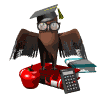 Ребёнок от природы не имеет душевной лености, он любит самостоятельную деятельность, хочет всё делать сам. Надо научить детей трудиться, научить думать, наблюдать, понимать.

К.Д. Ушинский.
Мотив учения


     Стремление к                Избегание 
      успеху                               неуспеха.   
                                                                                                            - Недостаток способностей;
                                                                                                            - Недостаточность усилий;
                                                                                                            - Трудность задания;
                                                                                                            - Отсутствие везения.
Памятка для родителей.
Установите точный диагноз.
Начинайте с самого малого.
Следите за собой, за своей интонацией в процессе занятий с ребёнком. Избегайте нервозной настойчивости и неоправданных конфликтов.
Старайтесь развивать у ребёнка чувство собственного достоинства.
Законы, нормы и правила школьной жизни.
Школа не может быть хорошей, если все её обитатели не любят её.
В школу нельзя приходить с «кислым» лицом.
Умей ставить цели, умей преодолевать лень, вялость и бессилие.
Будь любознательным.
Старайся развивать в себе те умения, без которых трудно жить в 21 веке.
Памятка для родителей.
1. Соблюдение режима дня.
2. Полноценное питание.
3. Активный образ жизни.
          Здоровье! Ничего нет в жизни дороже!
          Будьте к здоровью внимательней, строже.
          Всё важно – и бег, и ходьба, и движение –
          В этом здоровье и счастливое жизни течение.
          Закаливание, физкультура – это вам не пустяк,
          Пусть ребёнок ваш знает, что это именно так. 
4. Компьютер – не забава!
5. Надо читать!
6. Приобщать ребёнка к самостоятельной деятельности.
7. Учить ребёнка – учиться, а не заставлять.
Интерес – это мотор жизнедеятельности.
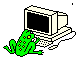 Процесс образования – самое трудное дело в жизни человека. А в трудном деле нельзя оставлять ребёнка                 одного.
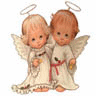 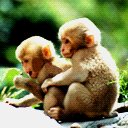 Самое прекрасное зрелище в мире – это ребёнок, уверенно идущий по дороге жизни, после того как ты показал ему путь. 

Конфуций.
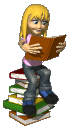 Спасибо за внимание!!!